RESPONSE SURFACE METHODOLOGY
Miss Summera kainat
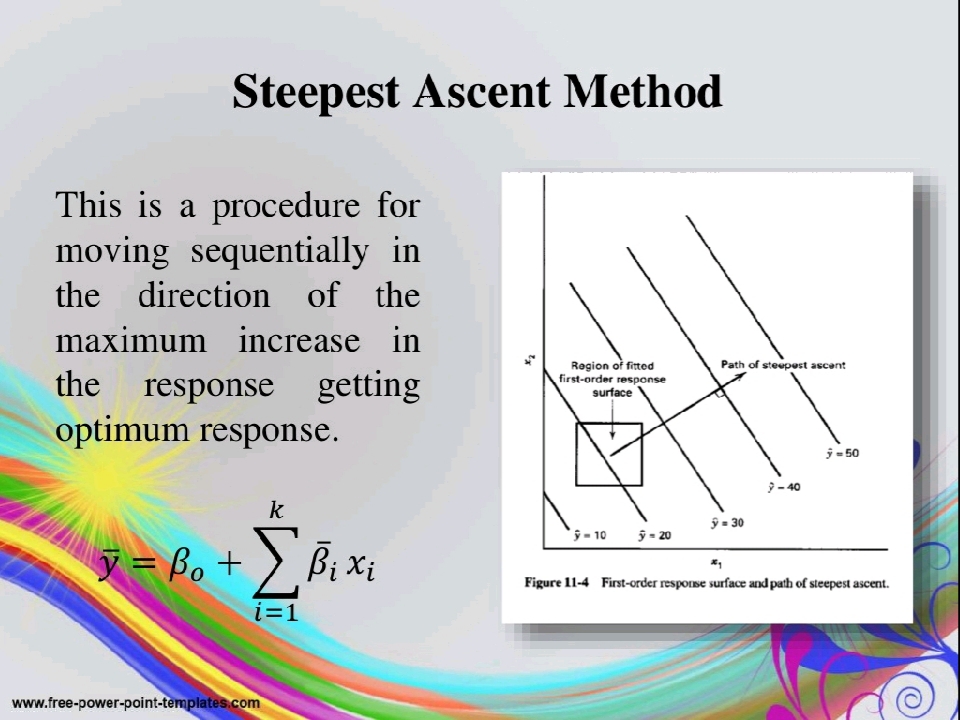